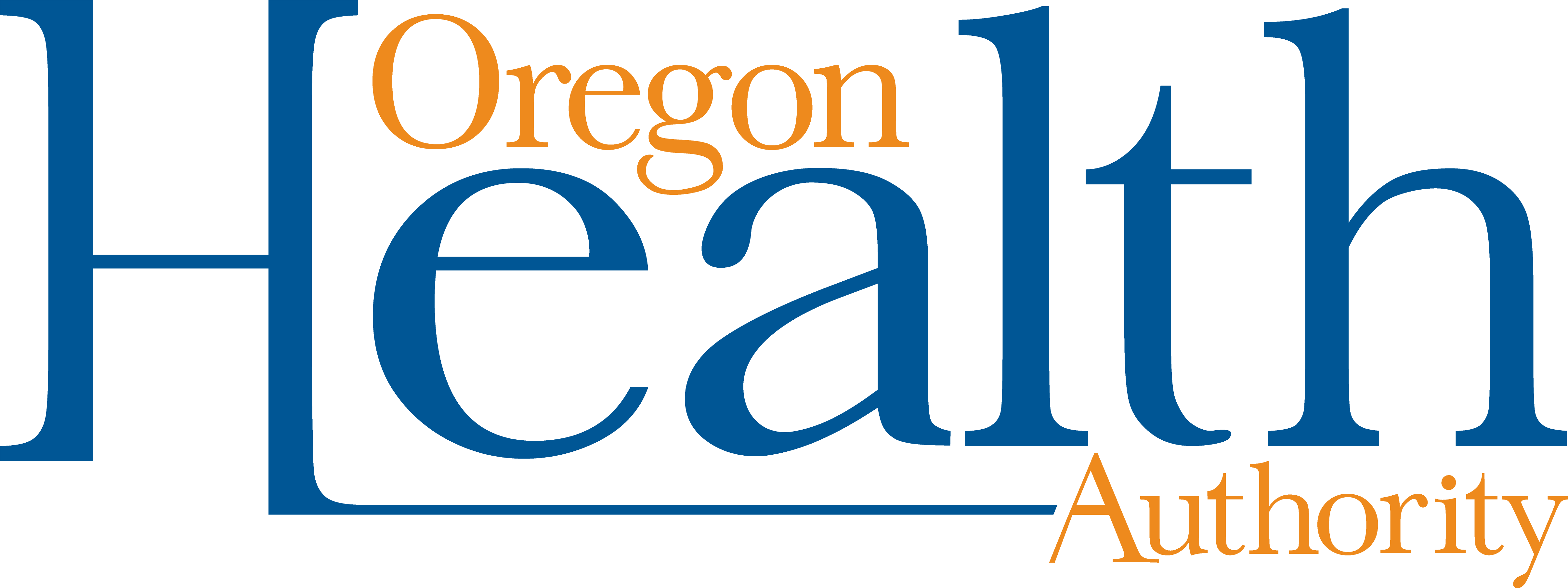 OHA CET Closeout Process
CLOSEOUTS OCCUR AFTER A CONTRACT EXPIRES, WHEN A PARTNER REQUESTS, OR WHEN GRANT IS FULLY SPENT
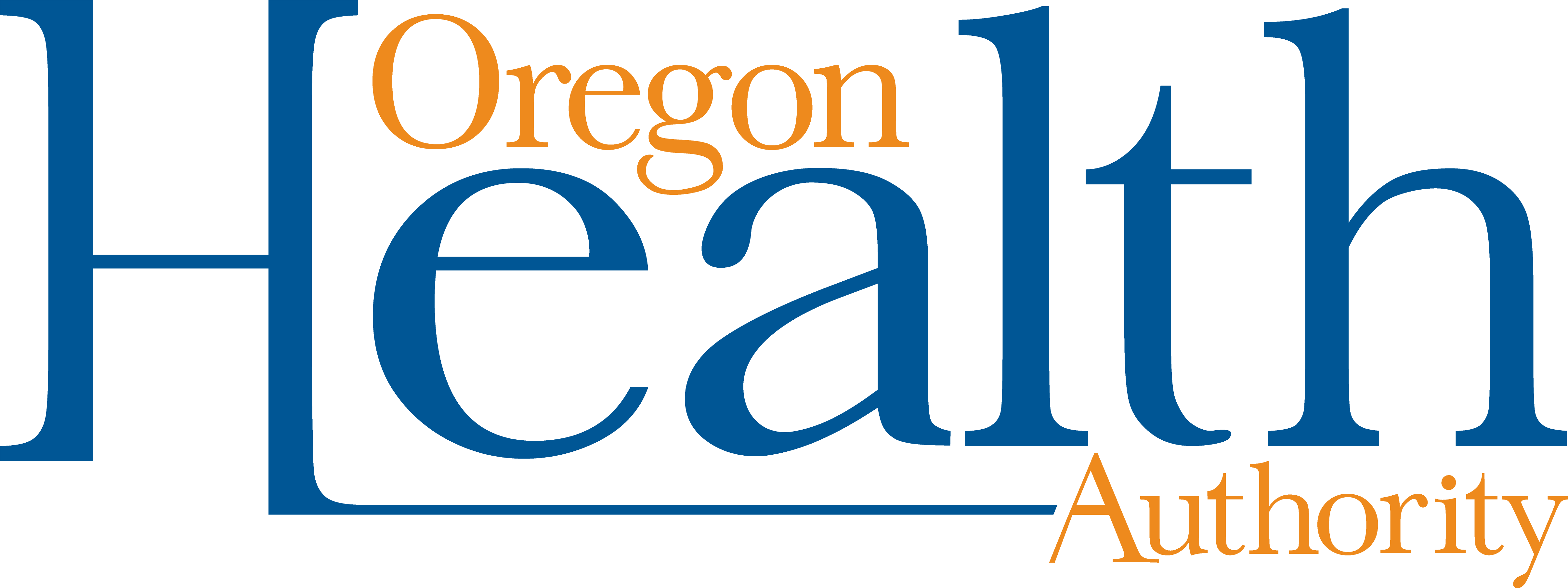 Contract Requirements
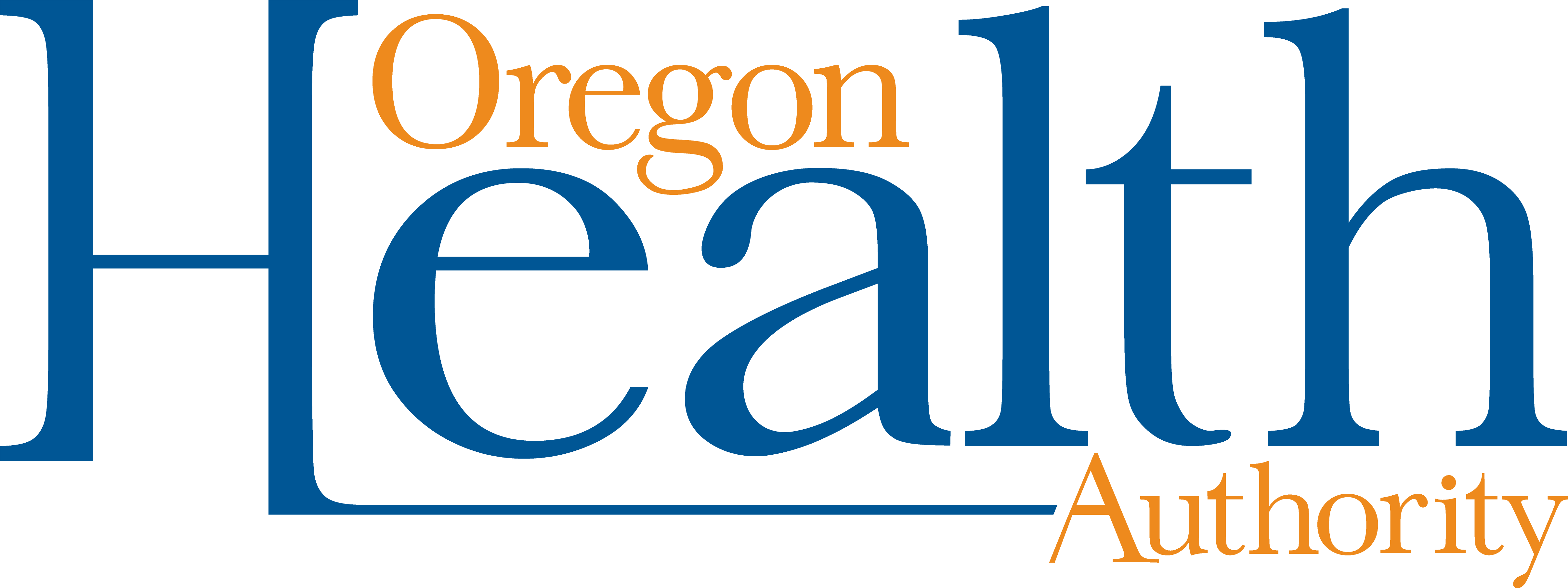 Fiscal
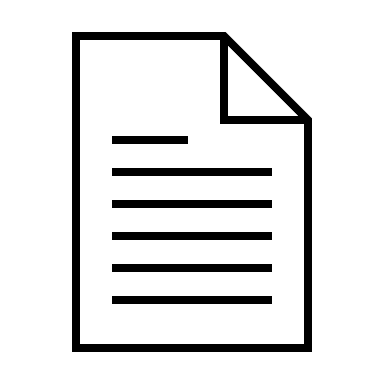 Final expenditure report has been sent to Community.COVID19@dhsoha.state.or.us
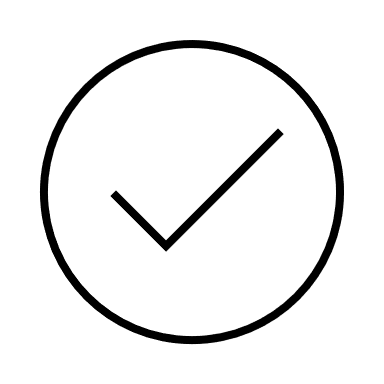 Corrections to expenditure report (if any requested), have been made and sent back to Community.COVID19@dhsoha.state.or.us
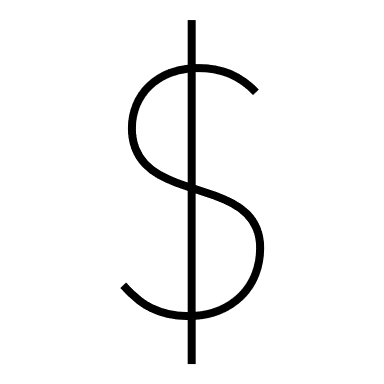 Remaining funds, if any, have been returned to OHA, as instructed by email notification
Confirming Initiation of Close-out
Once corrected expenditure report sent:
CBO will receive a notice from fiscal team confirming receipt of final report/initiating close out process usually take about 5 business days but can vary
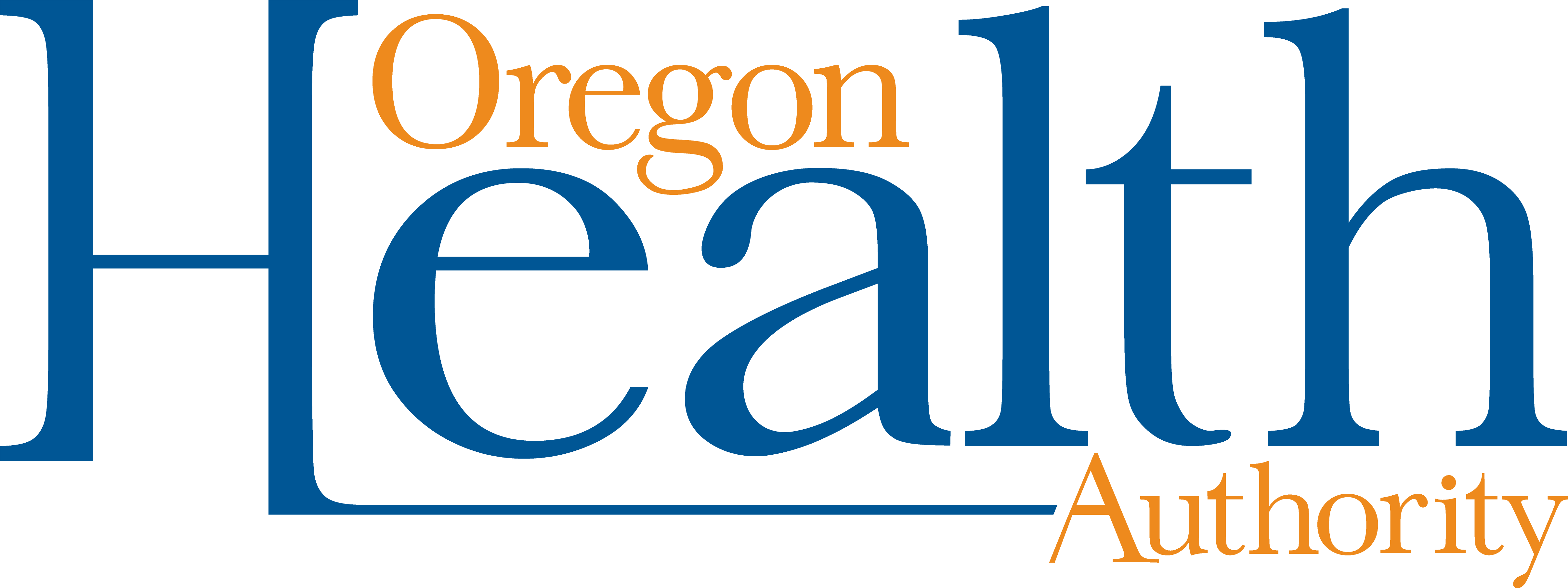 *timeframe can vary depending on report revisions requested & CBO response time
Close Out PackageCBO will receive a close out package from the Fiscal team usually within 14 business days after processing of final report, which will include the following:
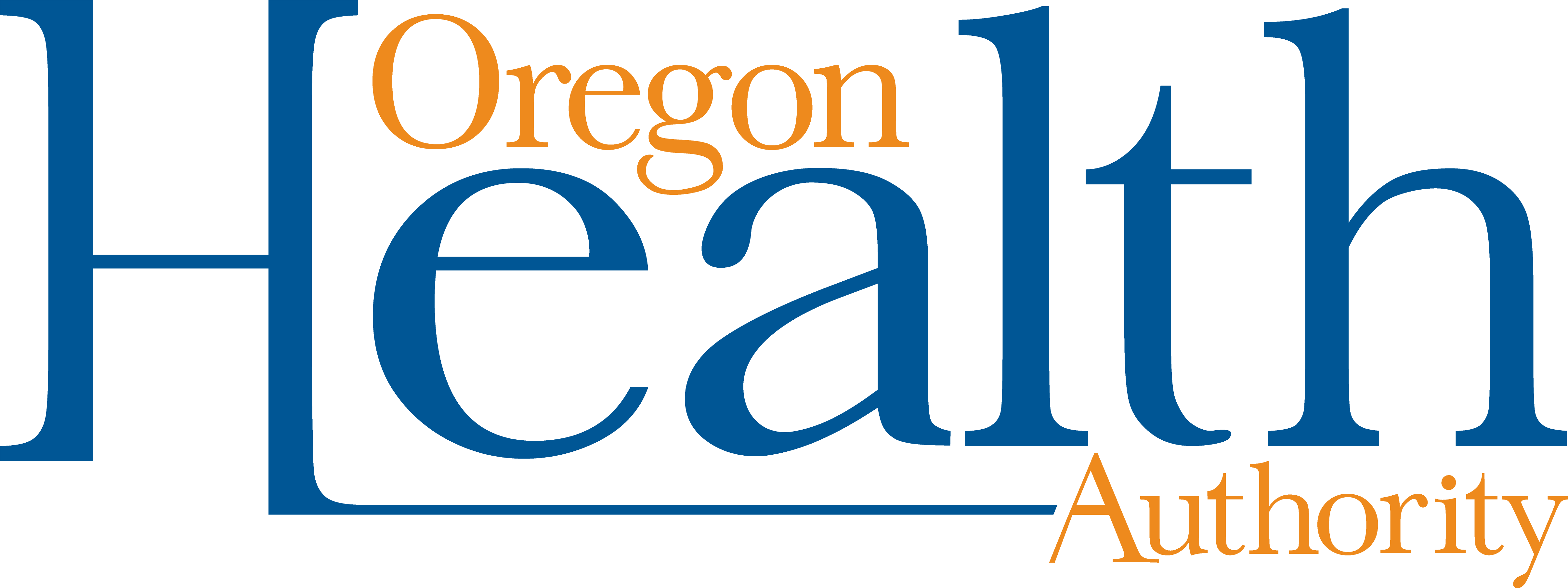 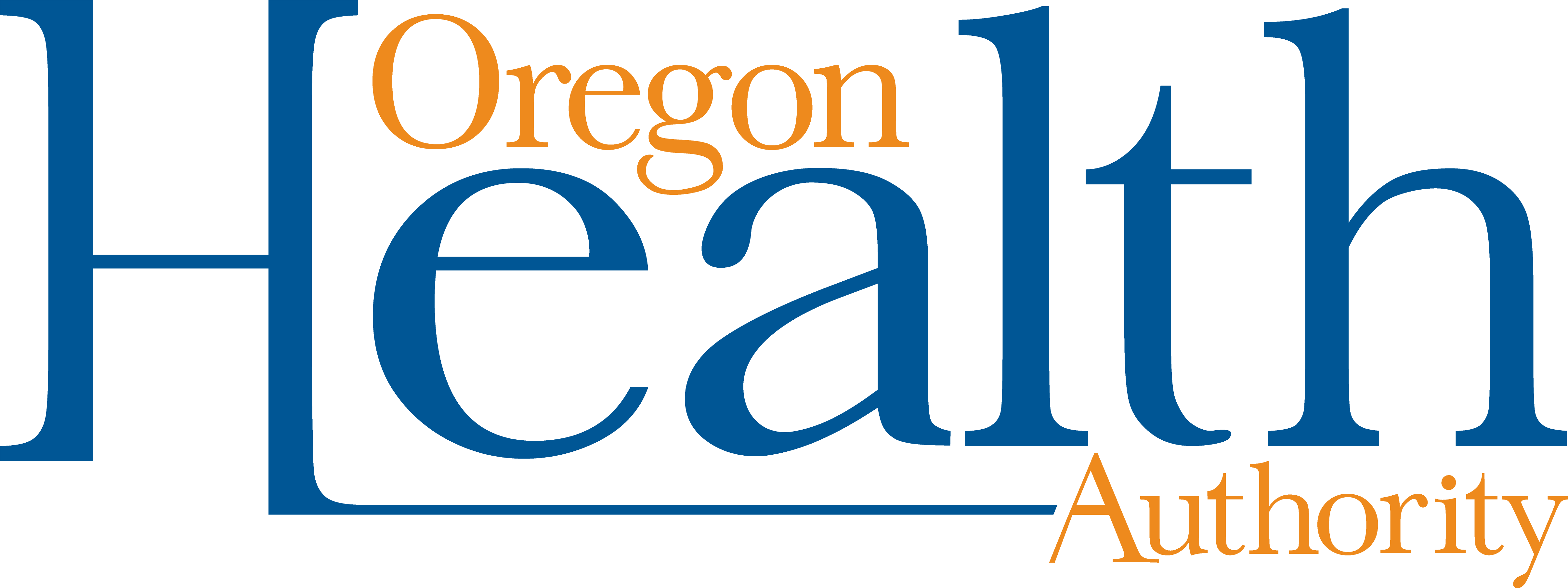 Financial Summary ExamplesFAA: Financial Assistance Award and FIT: Funding Information Table
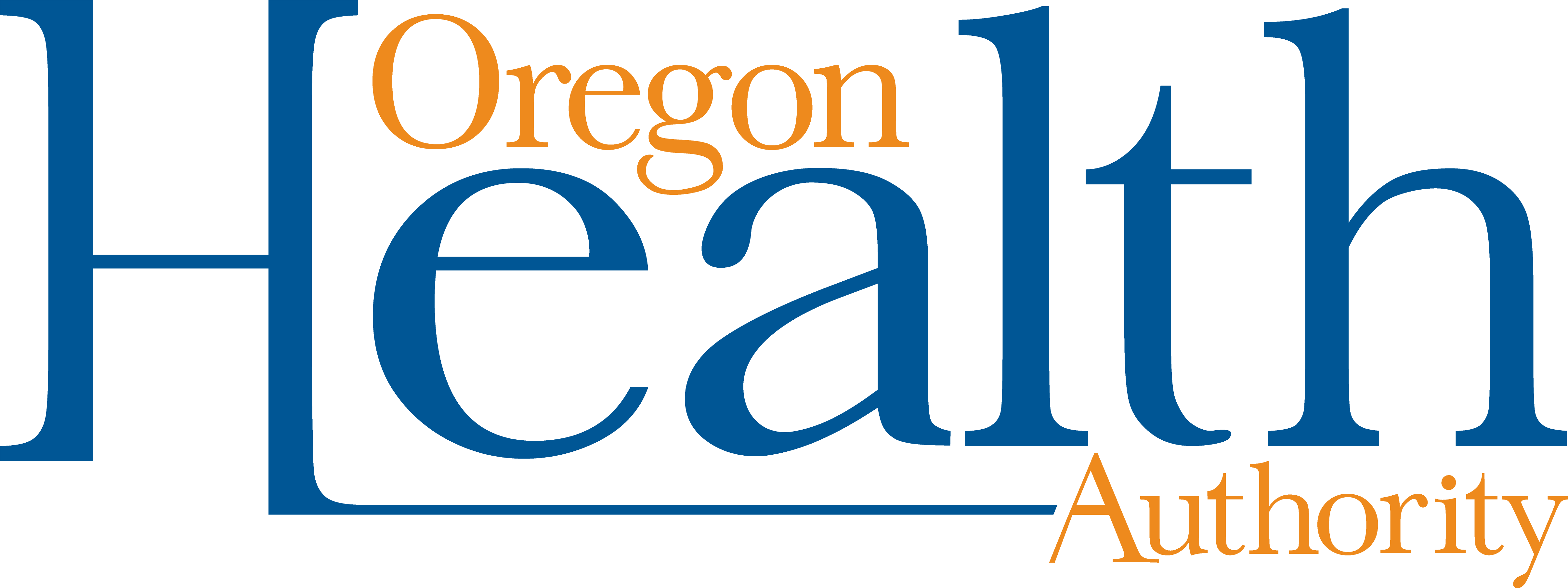 Returning unused funds letter example:
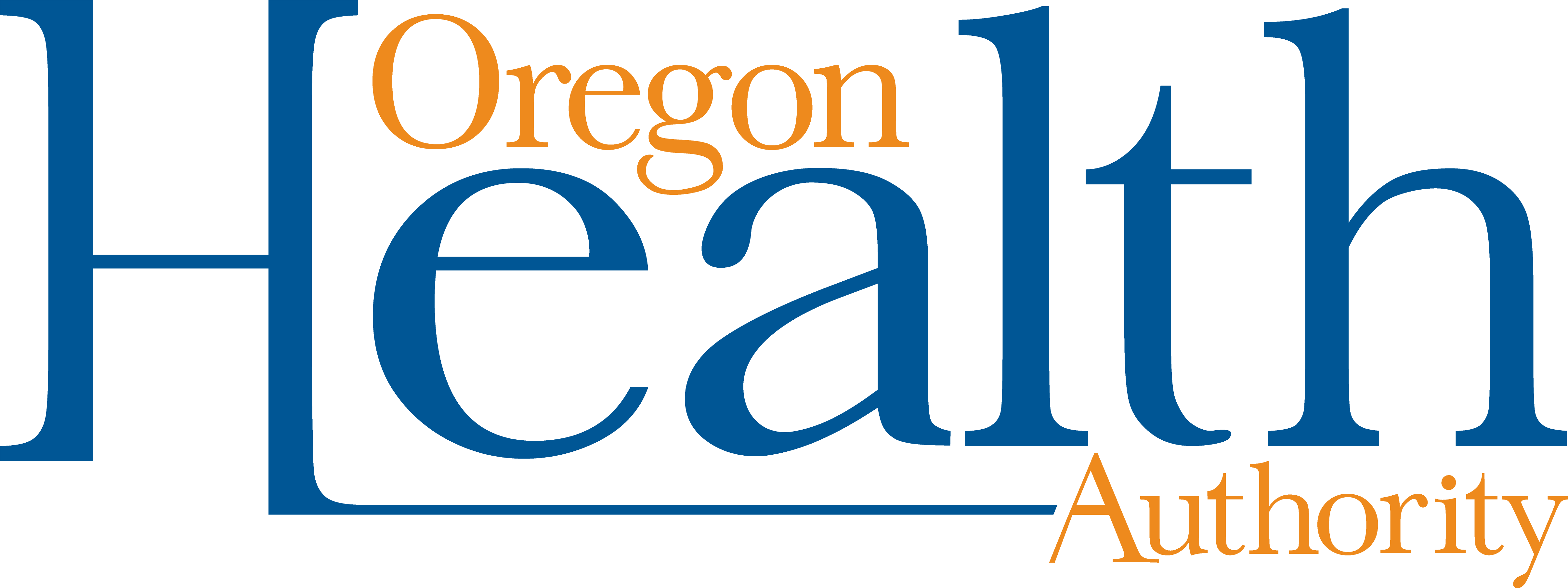 Mutual Termination Agreement letter example
Mutual Termination Agreement
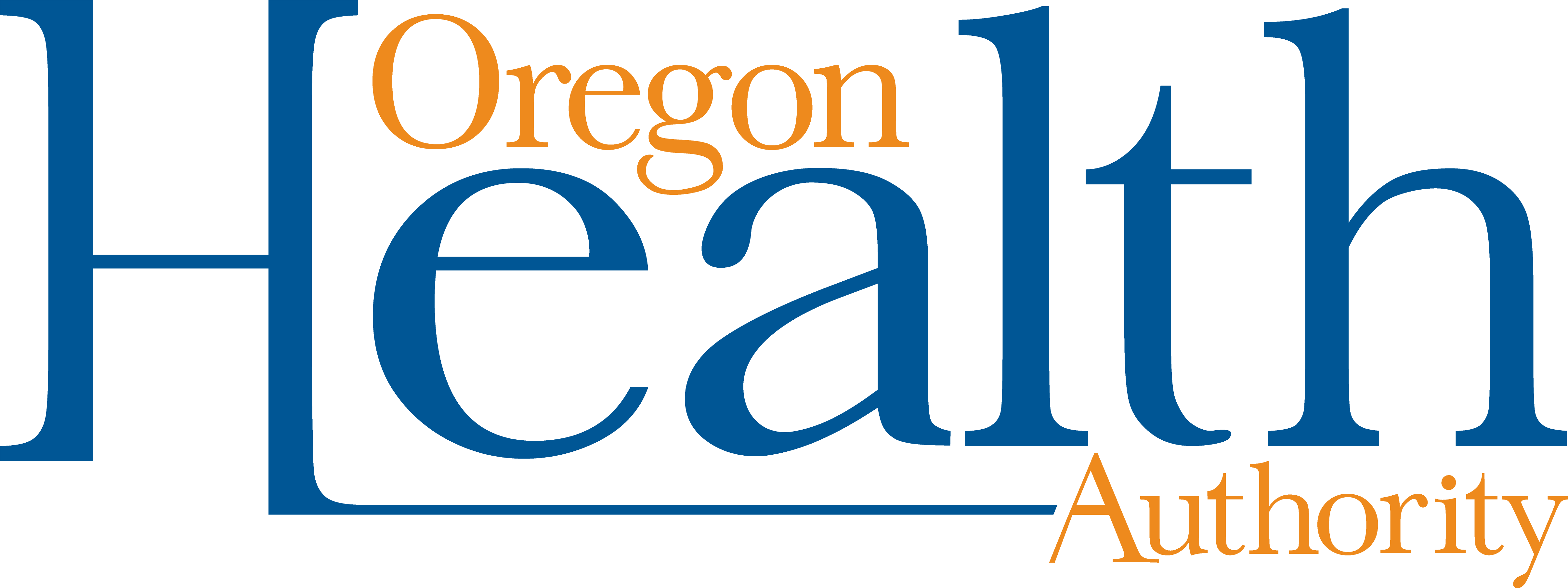 CBO will sign Mutual Termination Agreement and send back to OHA fiscal team via email
OHA Leadership will sign Mutual Termination Agreement, send signed letter back to CBO
This will effectively close the contract